Ancient Middle America

The Preclassic

“Early Formative”
an introduction
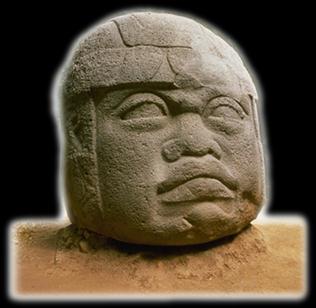 University of Minnesota Duluth
Tim Roufs  ©2009-2019
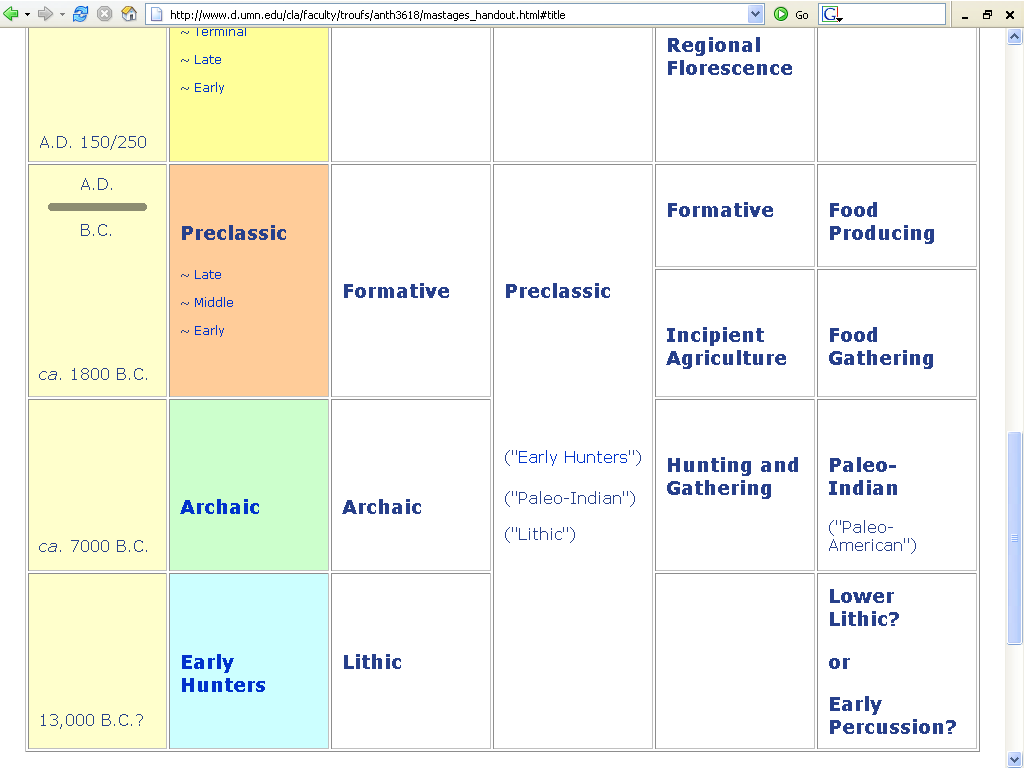 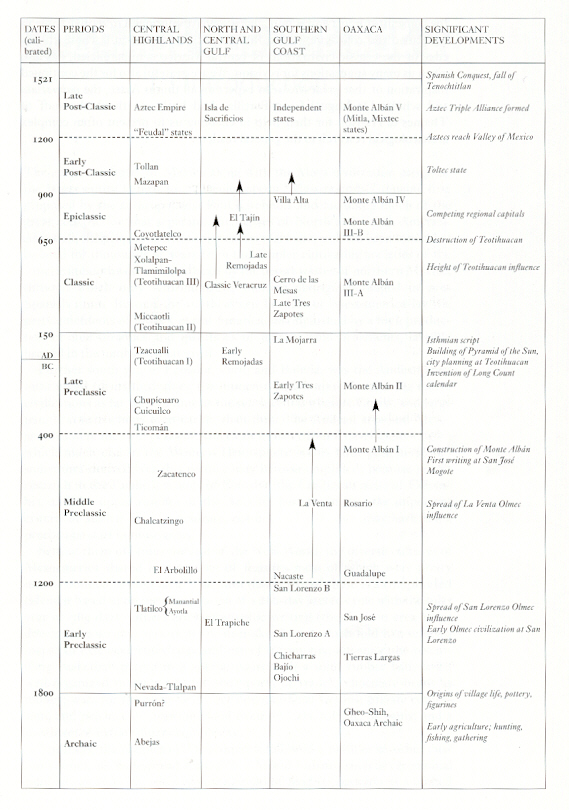 Mexico(7th ed)

Page 244
Mexico (7th ed.).    Michael D. Coe and Rex Koontz.  NY: Thames and Hudson, 2008, p. 236.
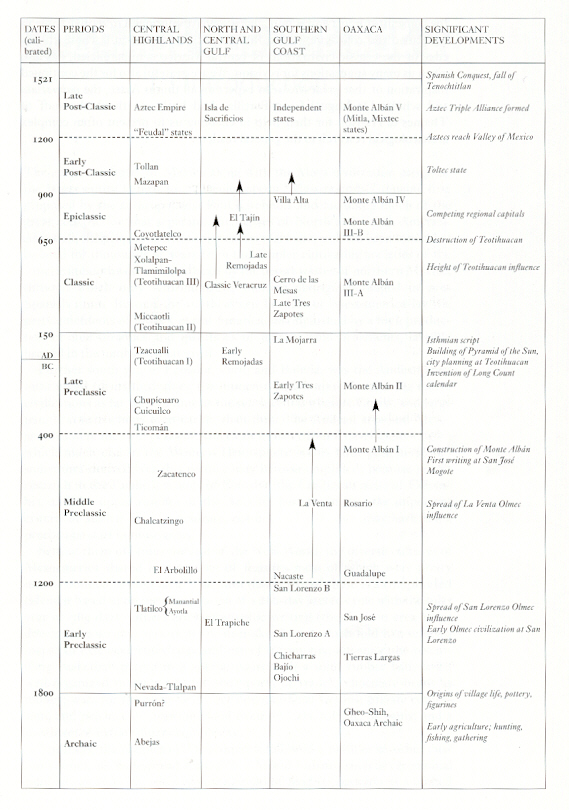 Mexico(7th ed)

Page 244
Mexico (7th ed.).    Michael D. Coe and Rex Koontz.  NY: Thames and Hudson, 2008, p. 236.
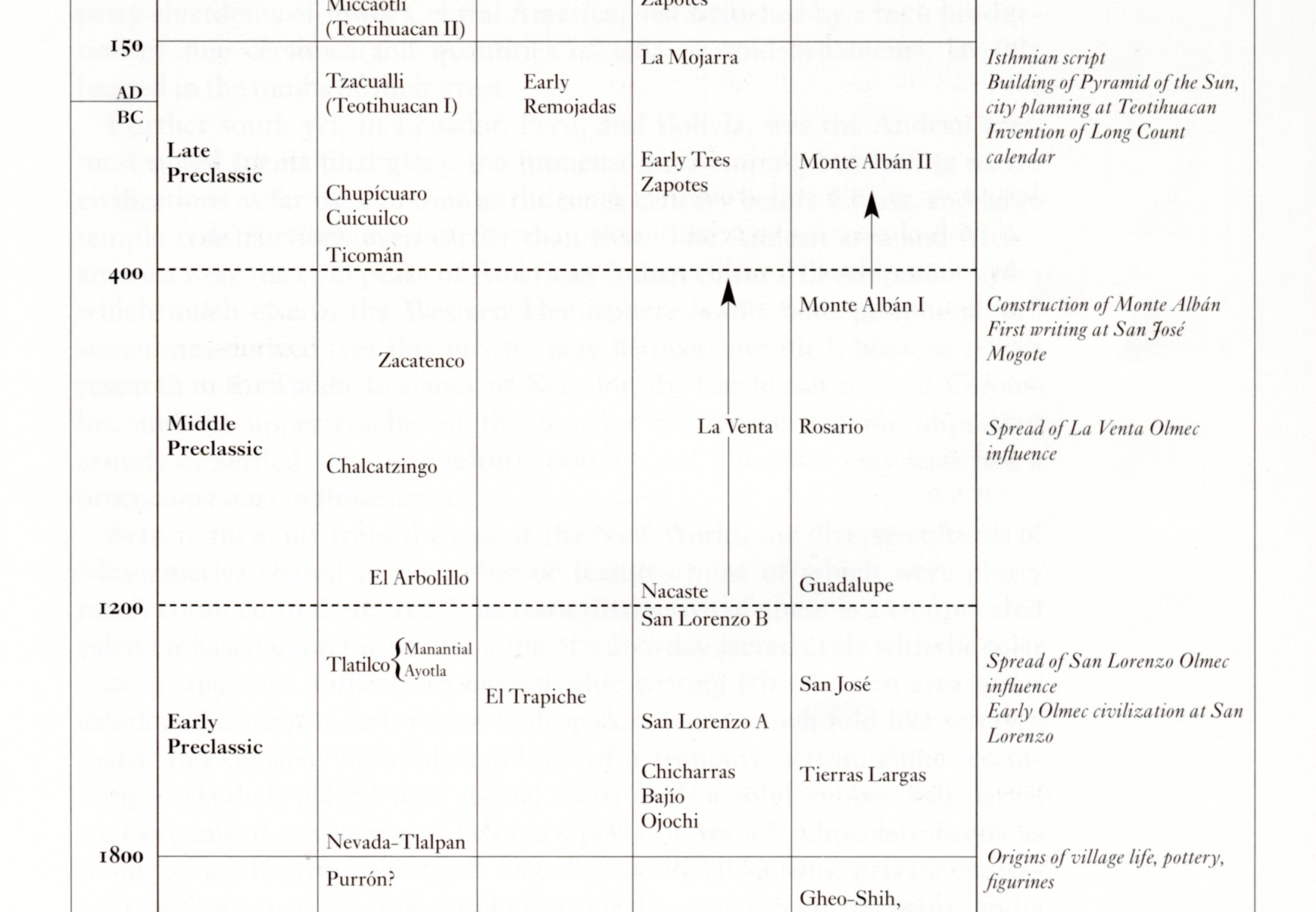 Mexico (7th ed.).    Michael D. Coe and Rex Koontz.  NY: Thames and Hudson, 2008, p. 236.
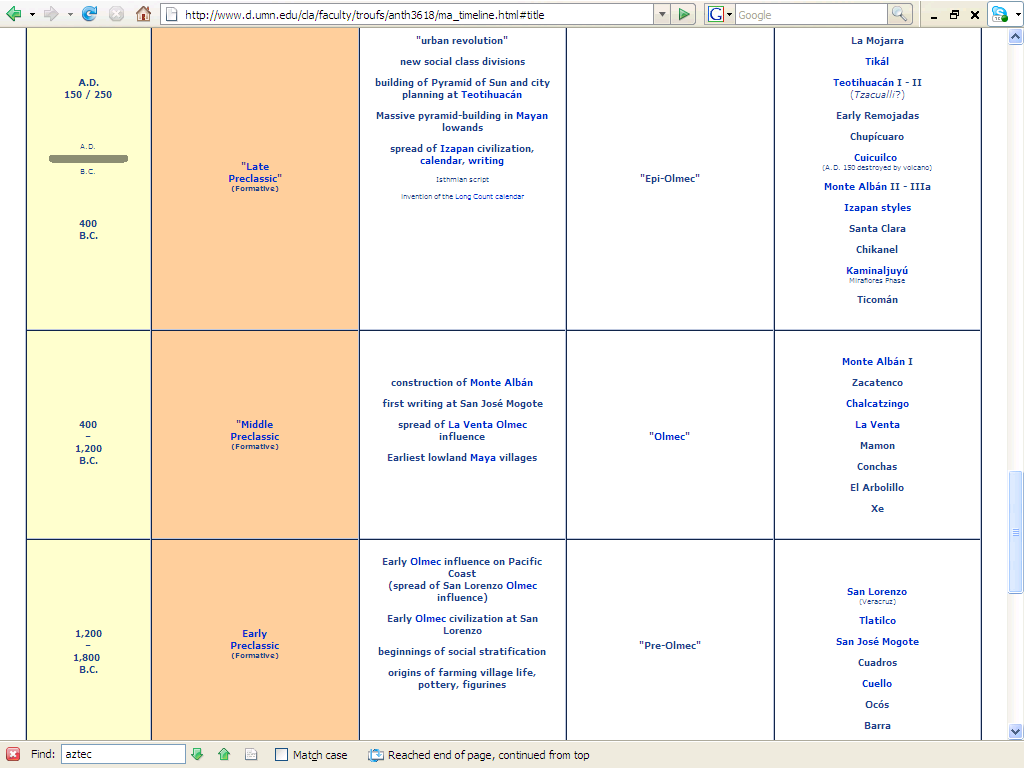 http://www.d.umn.edu/cla/faculty/troufs/anth3618/ma_timeline.html#Late_Preclassic
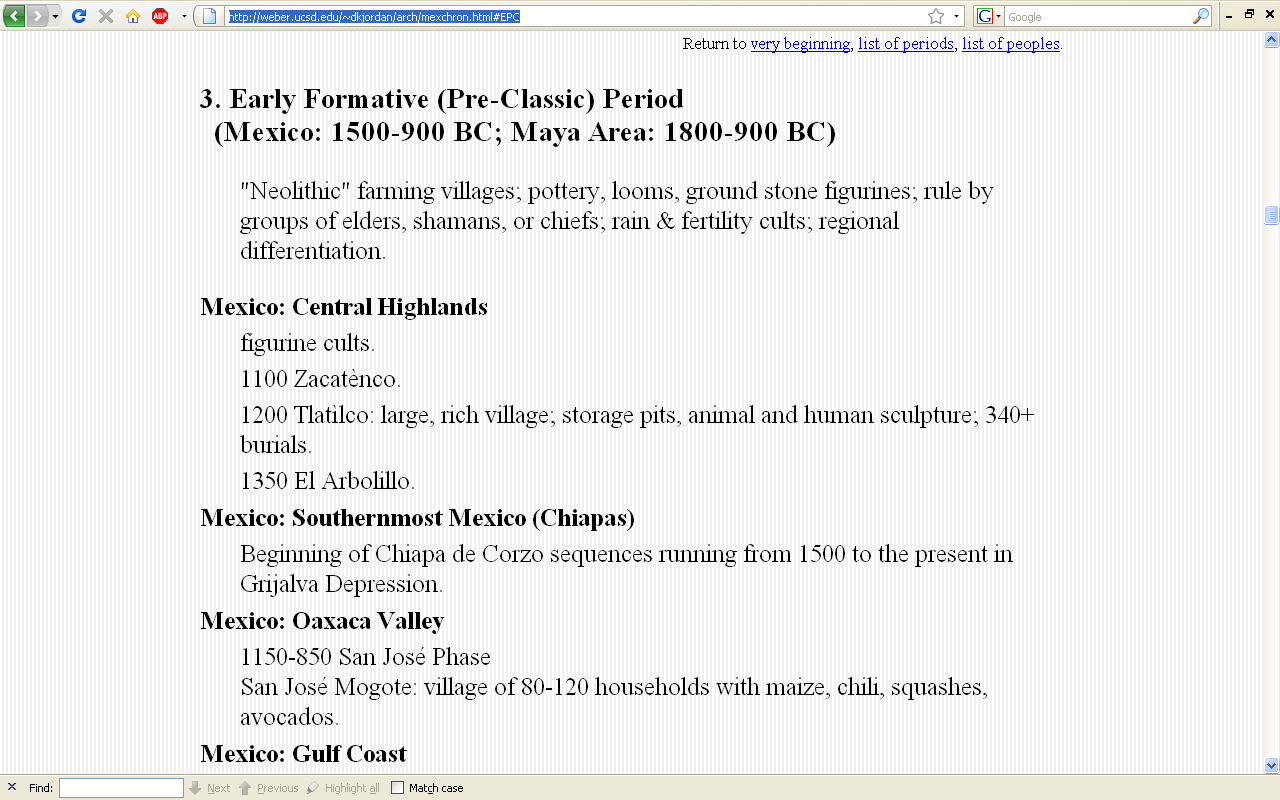 http://weber.ucsd.edu/~dkjordan/arch/mexchron.html#EPC
Nine Important Points
for the
Preclassic Stage
After Willey and Phillips, Method and Theory in American Archaeology. Chicago: University of Chicago Press, 1970.
Preclassic Stage
1.	With the advent of the Preclassic there is, for most American areas, a fundamental economic shift from hunting-and-gathering to agricultural food production
this is the most profound change in the scheme of changes
Preclassic Stage
2.	The geographical focus moves from North America to Middle America, and, perhaps, even farther south to the central Andes

one exception is Cahokia in Illinois
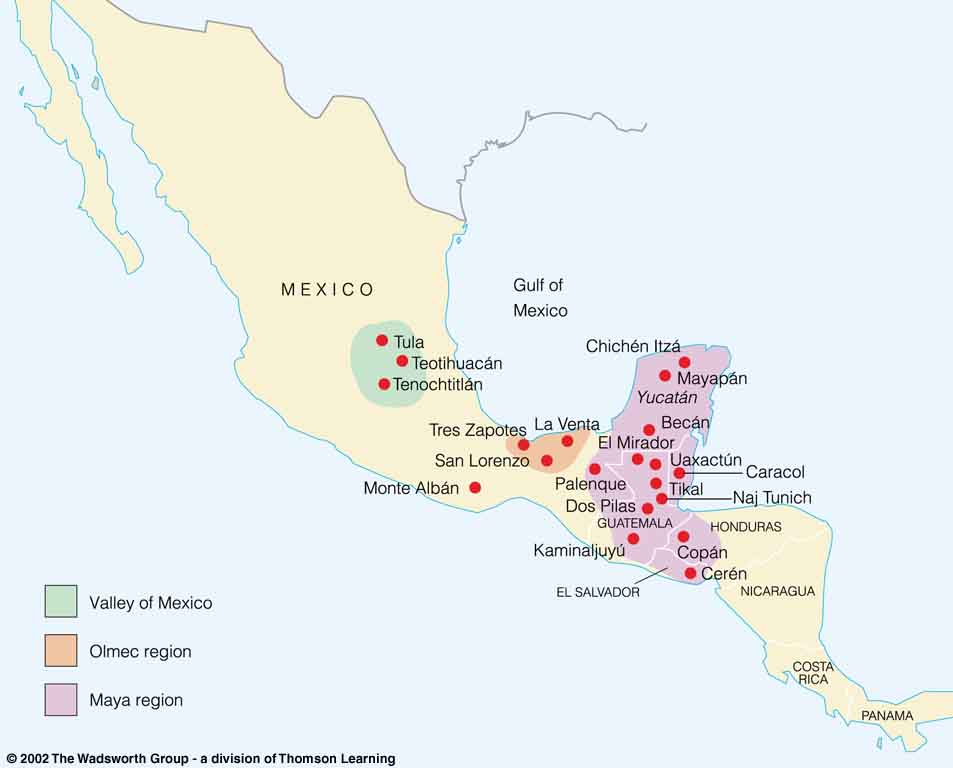 Olmec Region
La Venta
Mesoamerican archaeological sites.
Understanding Physical Anthropology and Archaeology, 8th ed., p. 481.
Preclassic Stage
The gradual steps by which a sedentary, village, “Formative” way of life was achieved are not yet clear 
	. . .
Preclassic Stage
. . . but it is likely that slow, steady experimentation by Archaic gathering peoples led to village life in which the primary dependence was upon crops like maize and beans

e.g., Tehuacán
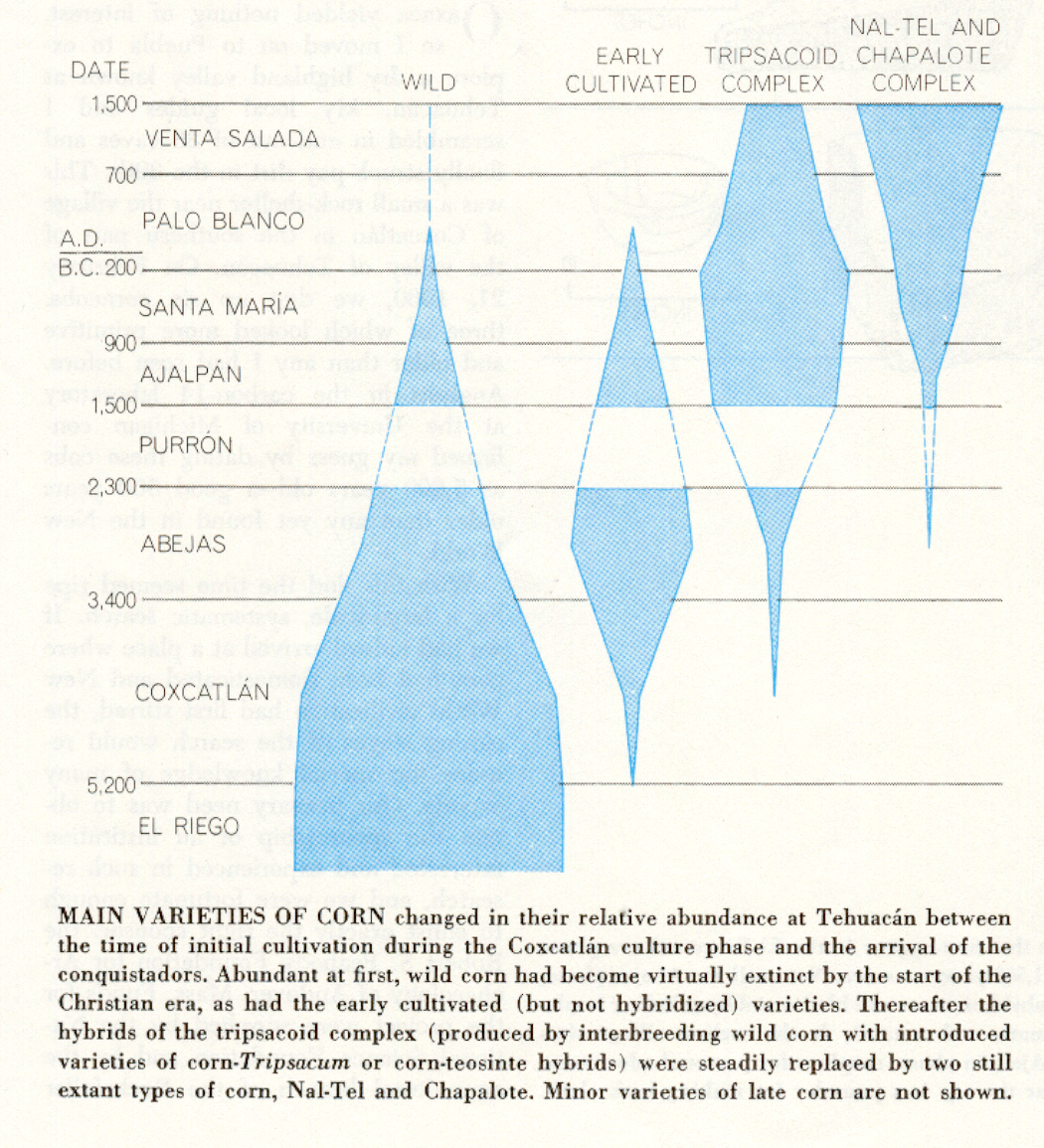 Tehuacán,Puebla
Preclassic Stage
Agricultural villages and towns appear in Middle America in the earliest phases of “Formative” sequences

in several regions of Middle America
villages probably date back to as early as the middle of the second millennium  B.C.
Preclassic Stage
5.	A stable village or town life, with its potentialities for cultural and social development may be made possible by economics other than the agricultural . . .
Preclassic Stage
5.	A stable village or town life, with its potentialities for cultural and social development may be made possible by economics other than the agricultural . . .
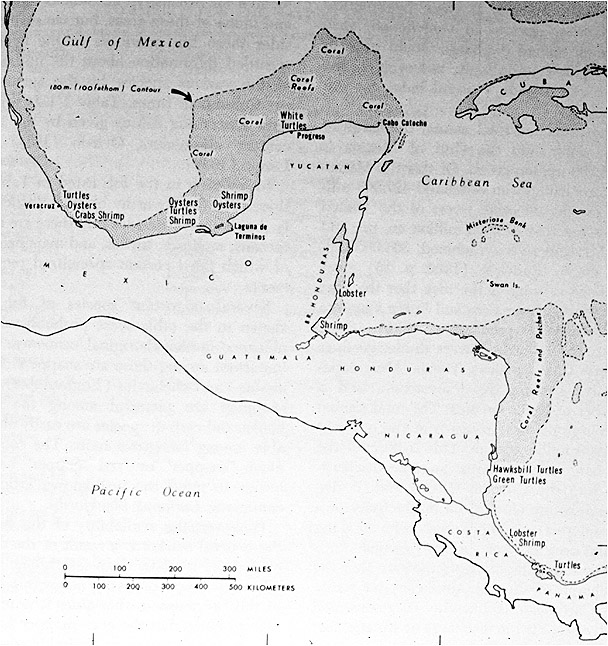 The Continental Shelf and Areas of Certain Fisheries
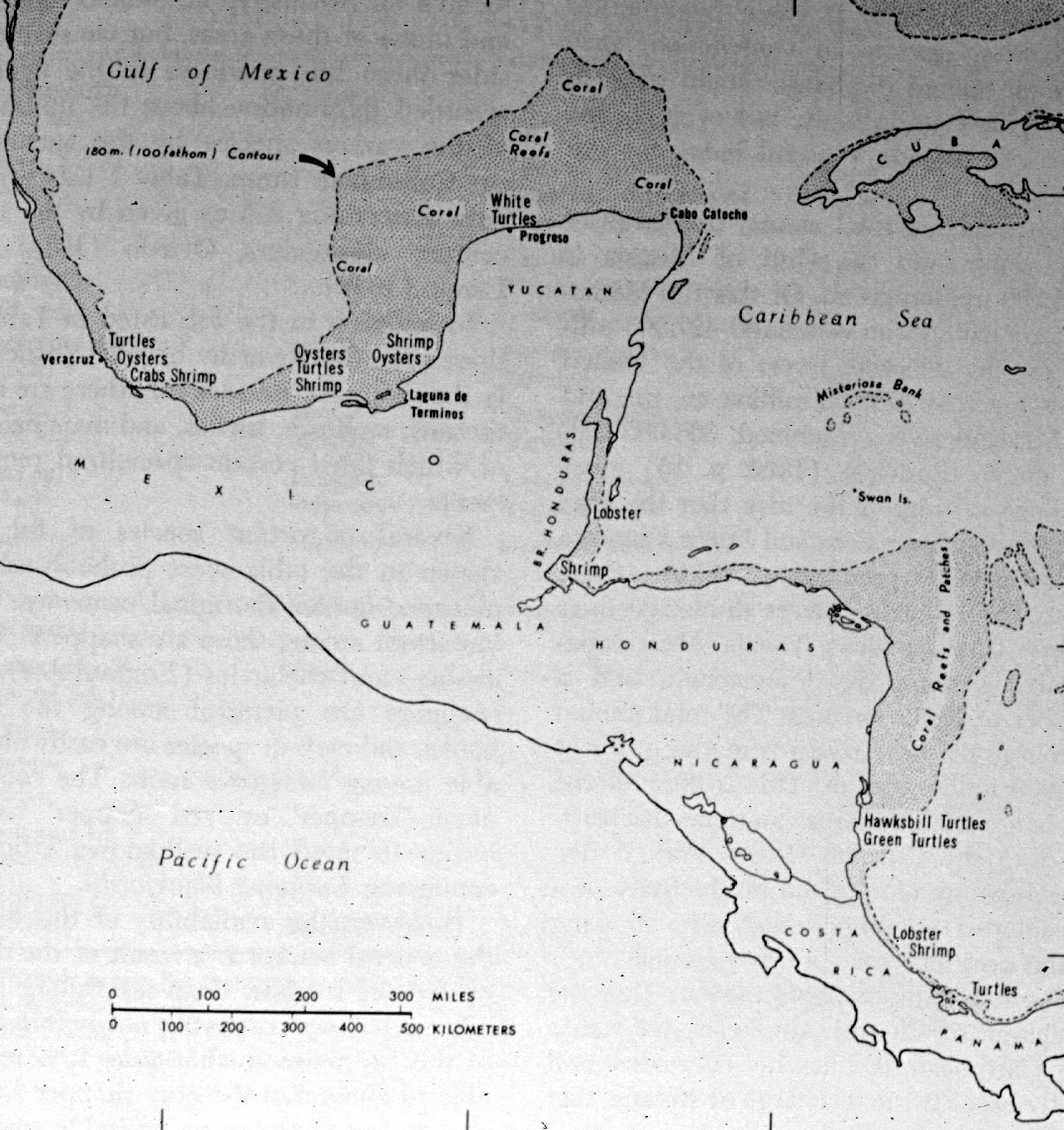 The Continental Shelf and Areas of Certain Fisheries
Preclassic Stage
. . . therefore, the emphasis on the Preclassic Stage definition is upon
settlement size
stability
the social and cultural implications 	which these carry
rather than upon agriculture per se
Preclassic Stage
. . . the Preclassic is therefore defined

“By the presence of agriculture, or any other subsistence economy of comparable effectiveness, and by the successful integration of such an economy into well-established sedentary village life”
Preclassic Stage
. . . the Preclassic is therefore defined

“By the presence of agriculture, or any other subsistence economy of comparable effectiveness, and by the successful integration of such an economy into well-established sedentary village life”
Preclassic Stage
. . . this definition emphasizes the fact that the economic potential for even the richest of the hunting-gathering societies was definitely limited in such a way that further development to the “New World Classic” stage was precluded
Preclassic Stage
development to the “New World Classic” stage was possible only with agriculture, or its equivalent, and only in certain natural environmental settings
Preclassic Stage
6.	The agricultural-based cultures are characterized by the abundant use of ceramics  . . .
and weaving is usually also well-developed
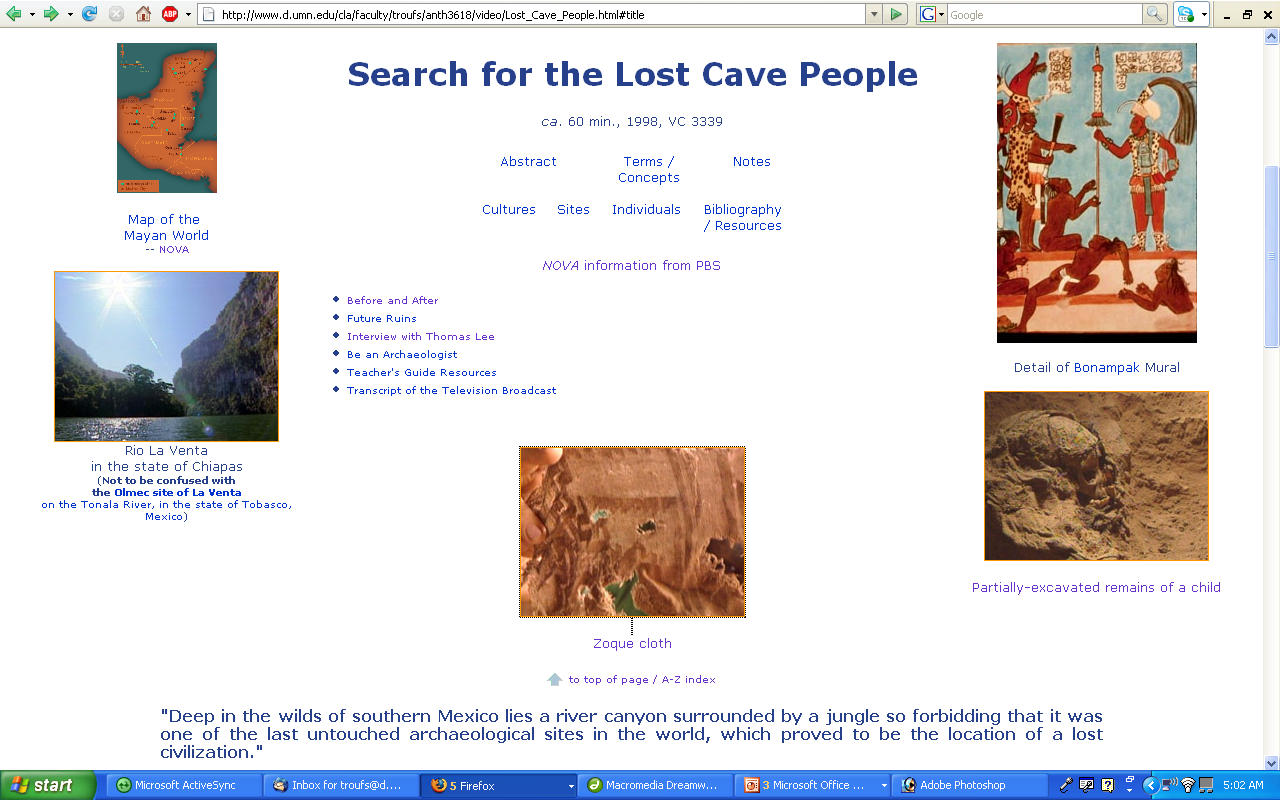 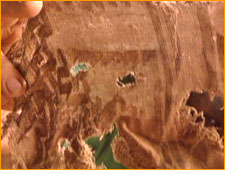 Zoque cloth
www.d.umn.edu/cla/faculty/troufs/anth3618/video/Lost_Cave_People.html#title
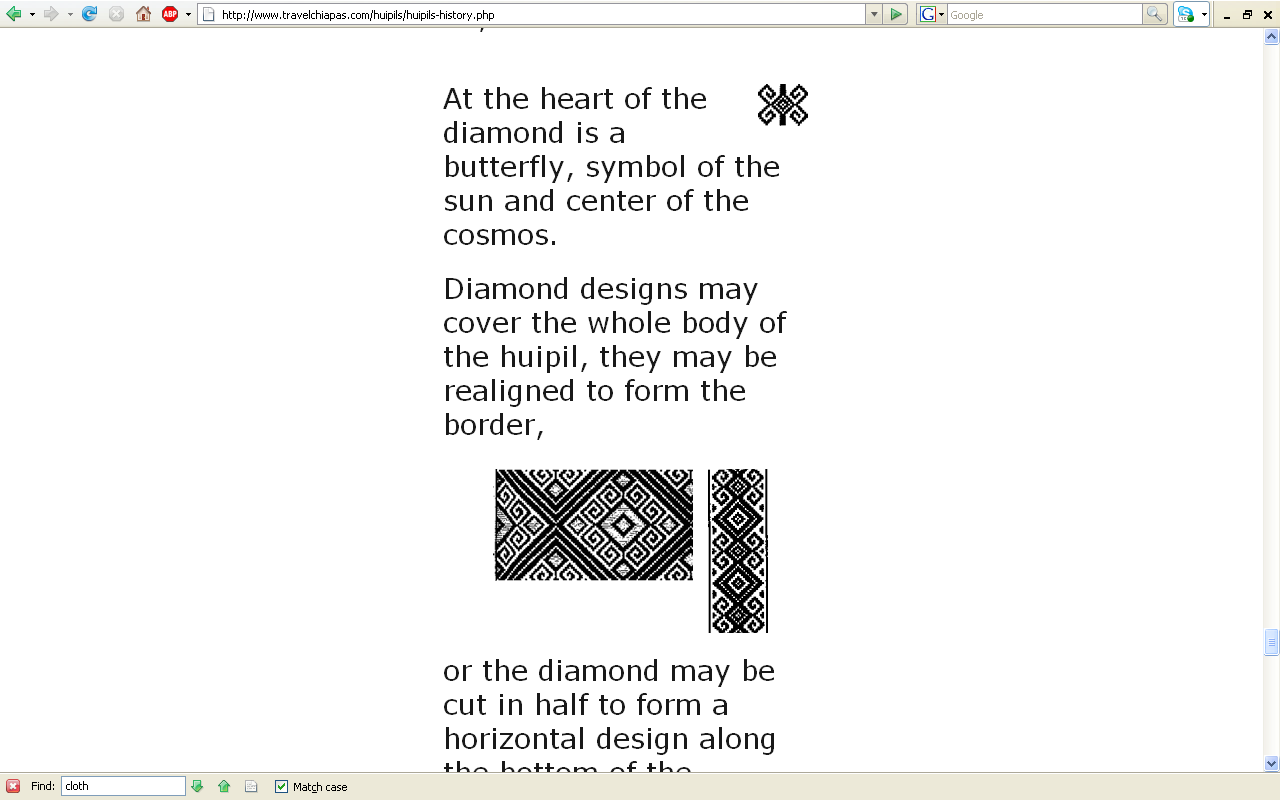 textiles
take on
important
symbolic
meanings
www.travelchiapas.com/huipils/huipils-history.php
Preclassic Stage
7.	The competencies of the Lithic and Archaic stages in the chipping, grinding, and the polishing of stone are carried on into the Preclassic Stage
Preclassic Stage
8.	Site occupation tends to be stable and of long duration

houses and other buildings are of permanent or “semi-permanent” quality
Preclassic Stage
The village is the basic sociopolitical unit

in some regions it is of town size
Preclassic Stage
specialized politico-religious architecture and/or sites are frequently features of the Preclassic Stage

these take the form of pyramidal mound-based temples within, or apart from, the village or town communities
Preclassic Stage
in many places these special buildings or sites imply a politico-religious organization and authority reaching beyond the confines of a single site or community
Preclassic Stage
Discussion
Preclassic Stage
REM: the settlement patterns, etc., not the simple presence of agriculture, are the effective criteria for classification . . .
Preclassic Stage
REM: the settlement patterns, etc., not the simple presence of agriculture, are the effective criteria for classification . . .
Preclassic Stage
. . . that is why the Preclassic Stage is defined by the presence of agriculture, or any other subsistence economy of comparable effectiveness, and by the successful integration of such an economy into well-established, sedentary village life
Preclassic Stage
. . . that is why the Preclassic Stage is defined by the presence of agriculture, or any other subsistence economy of comparable effectiveness, and by the successful integration of such an economy into well-established, sedentary village life
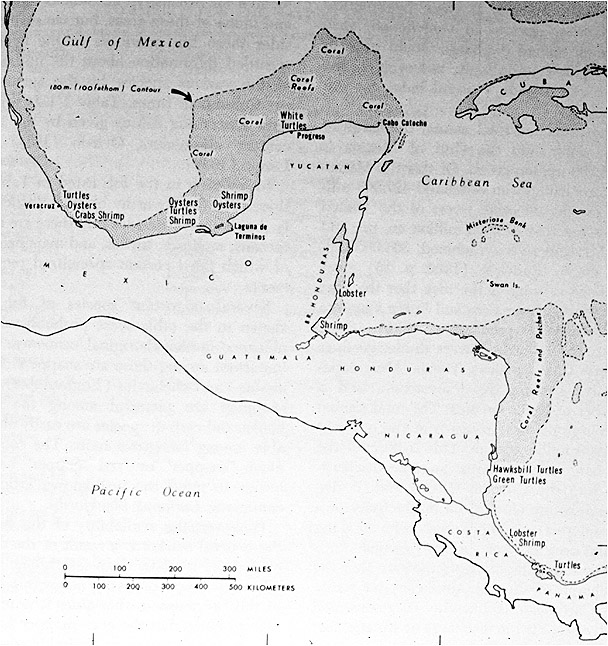 The Continental Shelf and Areas of Certain Fisheries
Preclassic Stage
but usually the basic sustenance came from the agriculture production of
maize
squash
beans
chili
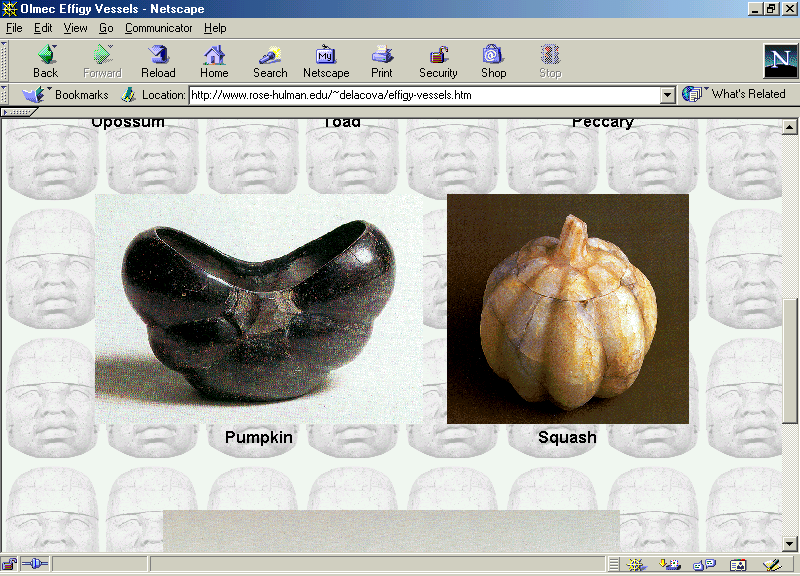 http://www.rose-hulman.edu/~delacova/fish-effigy-vessels.htm
Preclassic Stage
their vessels represent many of the important plants and animals of these people:
	squashes		rabbits
	ducks			frogs
	turtles		birds
	fish		and other animals
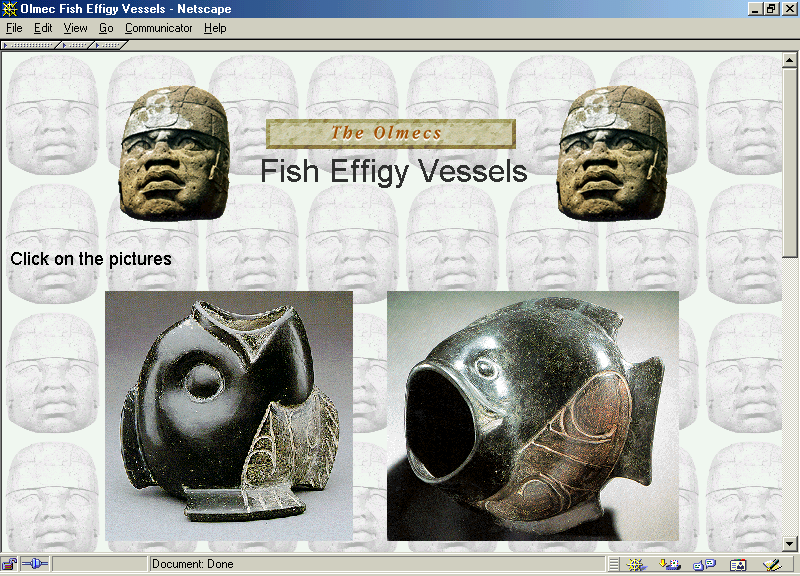 http://www.rose-hulman.edu/~delacova/fish-effigy-vessels.htm
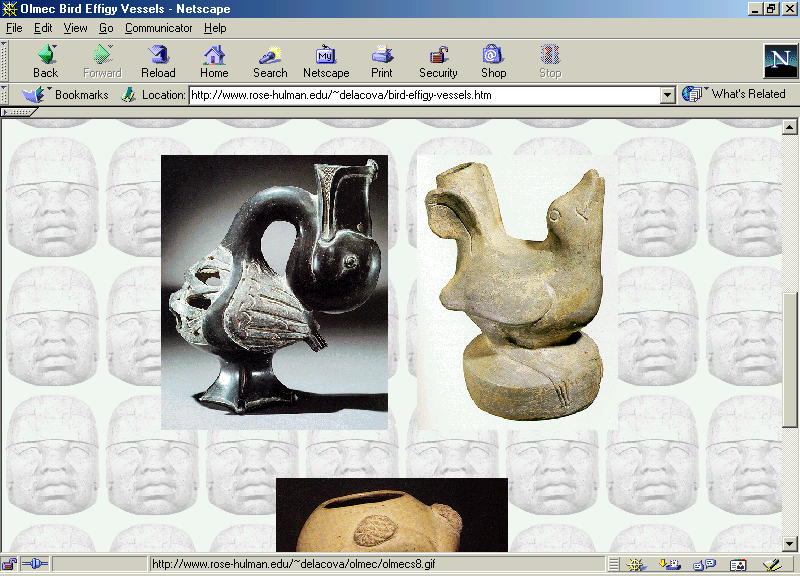 http://www.rose-hulman.edu/~delacova/fish-effigy-vessels.htm
Preclassic Stage
Because of their technologies these groups adapted themselves well to their environments.  They had:


stone mortars, and manos and metates for pounding seeds and grinding maize
projectile points for hunting
bone awls and needles for making clothing
stone axes for clearing forests and working wood
scrapers and polishers
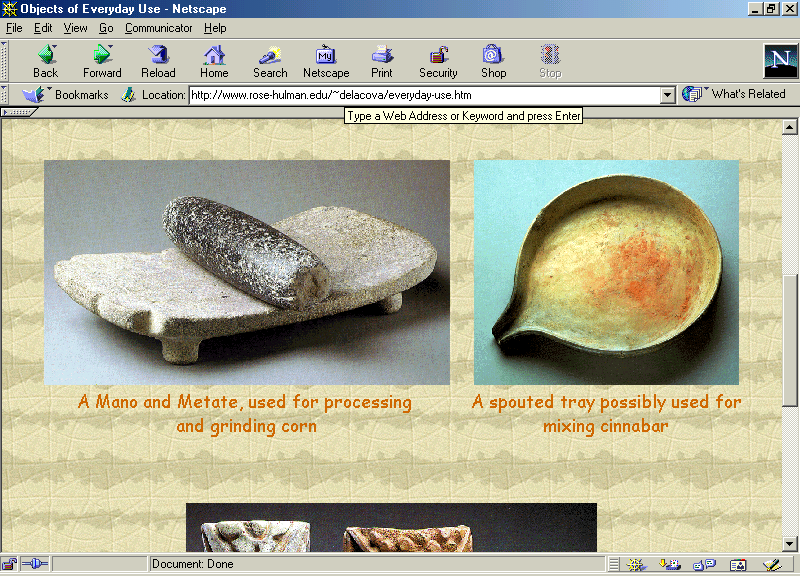 http://www.rose-hulman.edu/~delacova/everyday-use.htm
Preclassic Stage
the name “Formative” implies the formation of the New World agricultural village pattern

at the same time, it carries with it the connotation that this pattern was basic to and formational toward later and more advanced developments
Preclassic Stage
1800 B.C. – A.D. 250 (The Maya)
1800 B.C. – A.D. 150 (Mexico)
1600 – 200 (300) B.C.

but probably developed as early as 2000 B.C. in some areas . . .

and by 1500 farming villages were common
Preclassic Stage
the origins of the Preclassic Stage cultures are extremely complex and diverse

include the gradual assemblage of elements over considerable periods of time and over wide areas
Preclassic Stage
in Mesoamerica several different archaeological regions have Preclassic cultures

these include the earliest known pottery-and-agriculture phases
Preclassic Stage
the distinction between a purely village life and a village-life-plus- ceremonial-center-participation poses a problem in stage classification . . .
Preclassic Stage
the ceremonial center with its public works generally stands for multi-village cooperation and for the beginning of a relatively large-scale politico-religious organization
Preclassic Stage
the ceremonial center with its public works generally stands for multi-village cooperation and for the beginning of a relatively large-scale politico-religious organization
Preclassic Stage
the groups in the Valley of Mexico practiced a fertility cult

related to natural phenomena and fecundity

female figurines were modeled in clay with a view to propitiating gods who controlled harvests
Preclassic Stage
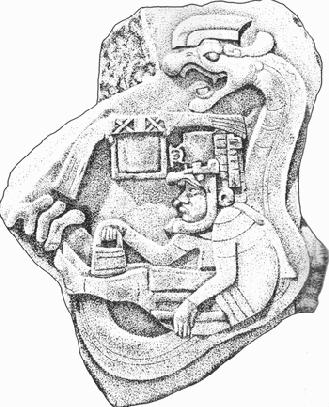 Under Olmec influences Central Mexico adopted a jaguar deity related to the rain

this soon became fused with an
	aquatic serpent and resulted in sort
	of a celestial dragon that was later to
	evolve into the god of water
Preclassic Stage
a burial at Tlatilco indicates that a cult of the dead was also being practiced . . .
Preclassic Stage
they wrapped the deceased in mats or blankets and placed them, in either an extended or flexed position, inside pits dug in the ground


they sprinkled the bodies with red ochre


bodies were accompanied with offerings of food and personal objects for use in the hereafter
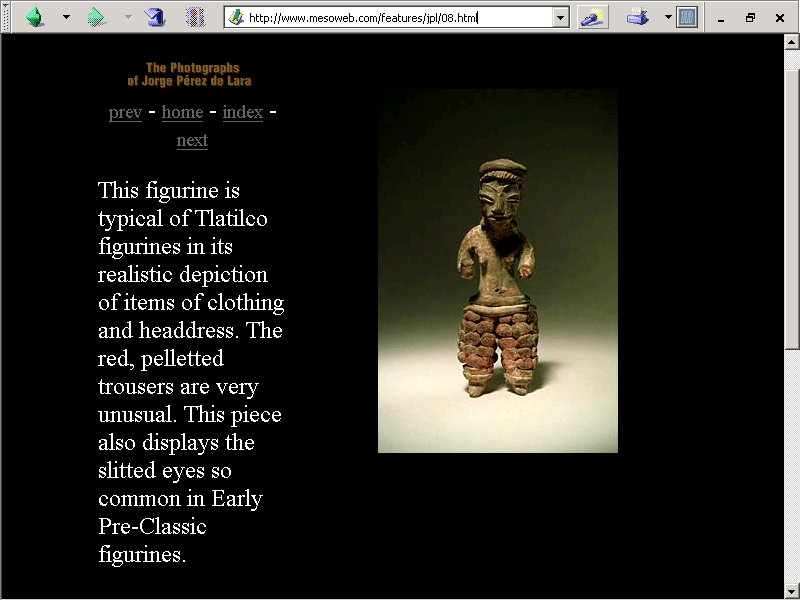 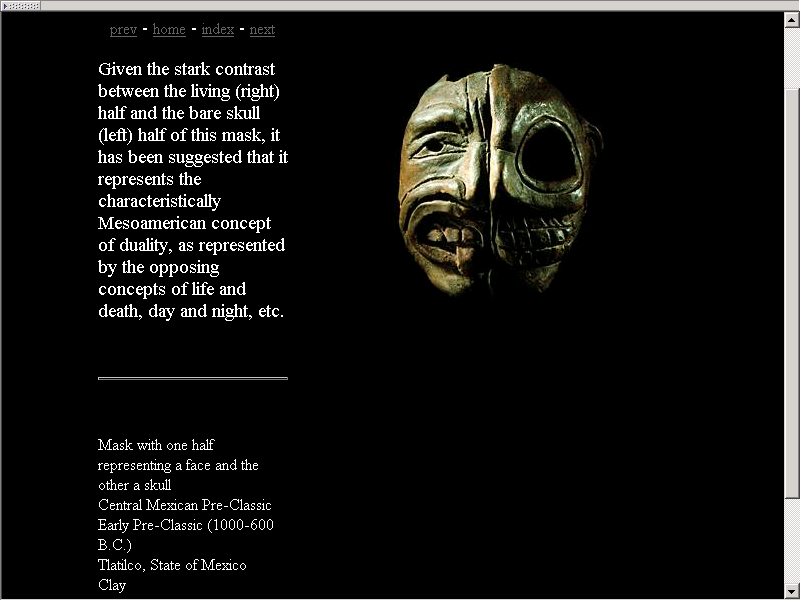 Preclassic Stage
Ceramics appear in abundance
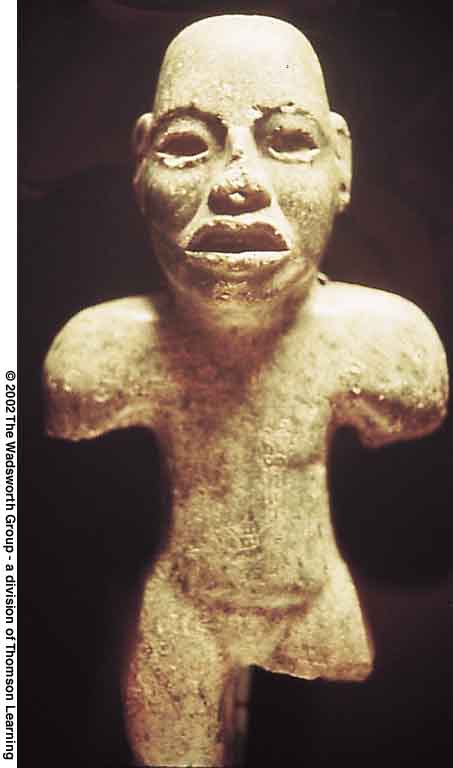 Olmec Figurine
Preclassic Stage
the Preclassic Stage can be broken down into three sub-stages . . .
Preclassic Stage
Late Preclassic

Middle Preclassic

Early Preclassic
Early Preclassic Stage
Late Preclassic

Middle Preclassic

Early Preclassic
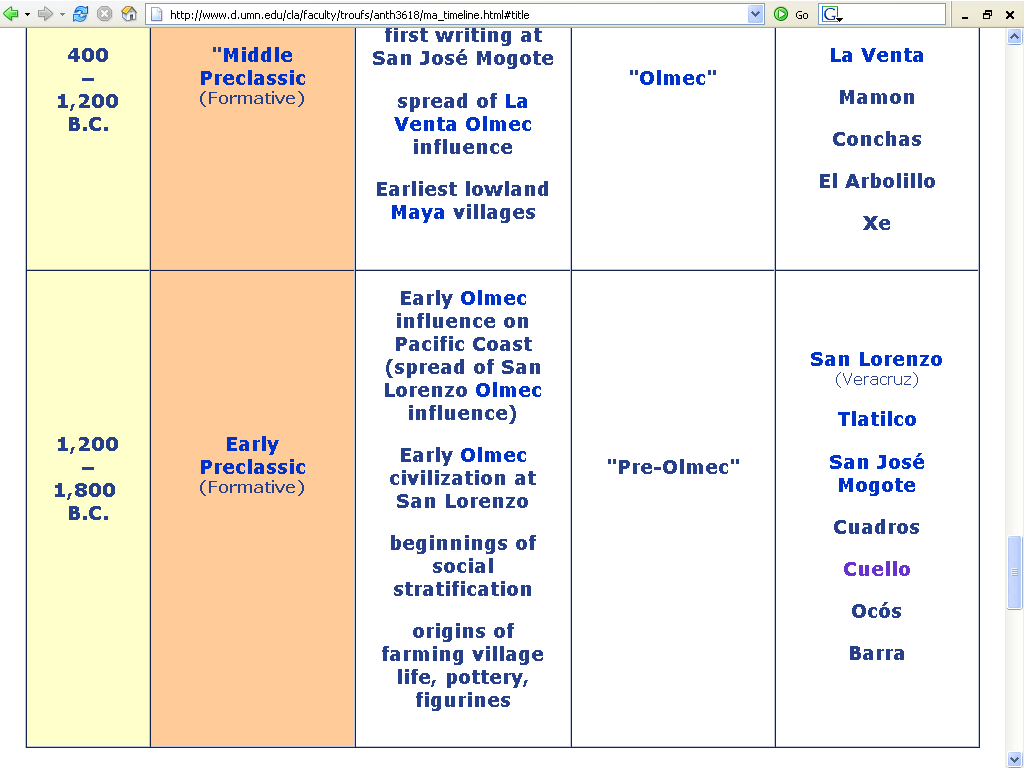 Early Preclassic Stage
Early Preclassic Stage

1800 – 1000 B.C. (The Maya)
1800 – 1200 B.C. (Mexico)
2500 – 1250 B.C.
Early Preclassic Stage
Early Preclassic Sites include:
San Lorenzo
Chiapa de Corzo
Cerros
Ocós
Cuello
Early Preclassic Stage
Early Preclassic Sites include:
El Arbolillo			
Zacatenco
Tlatilco
Barra
Cuadros
San José Mogote
Early Preclassic Stage
Early Preclassic Sites include:
Ajalpan
Izucar
Early Preclassic Stage
Late Preclassic

Middle Preclassic

Early Preclassic
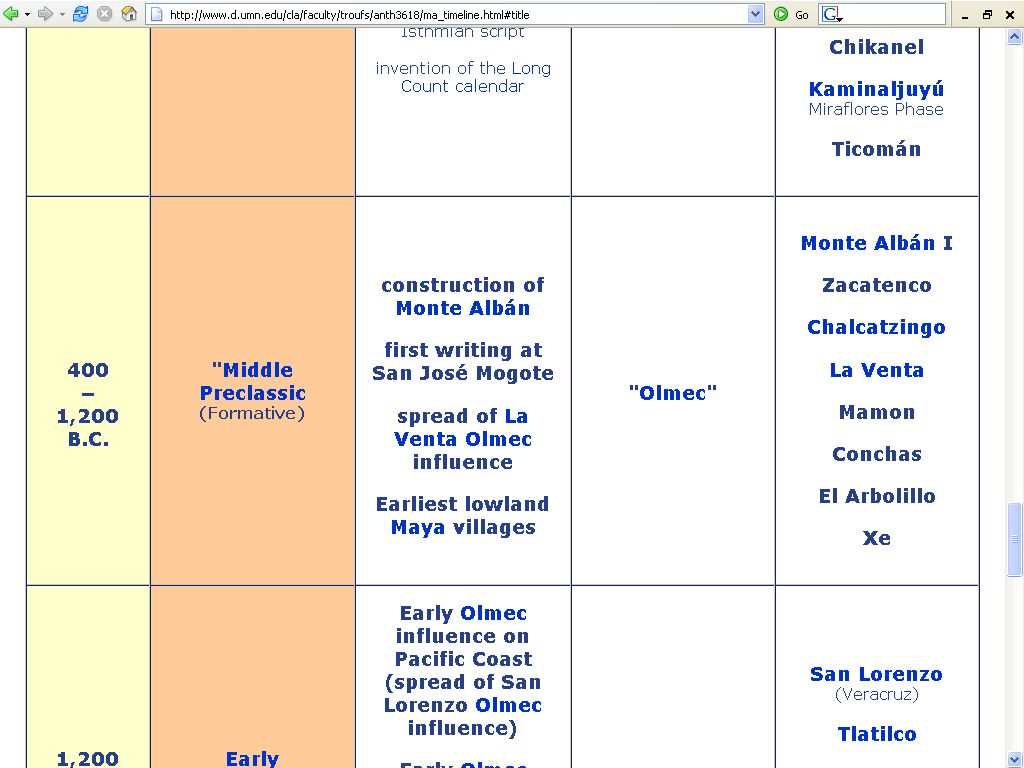 Middle Preclassic Stage
1000 - 300 B.C. (The Maya)
1200 - 400 B.C. (Mexico)
Olmec
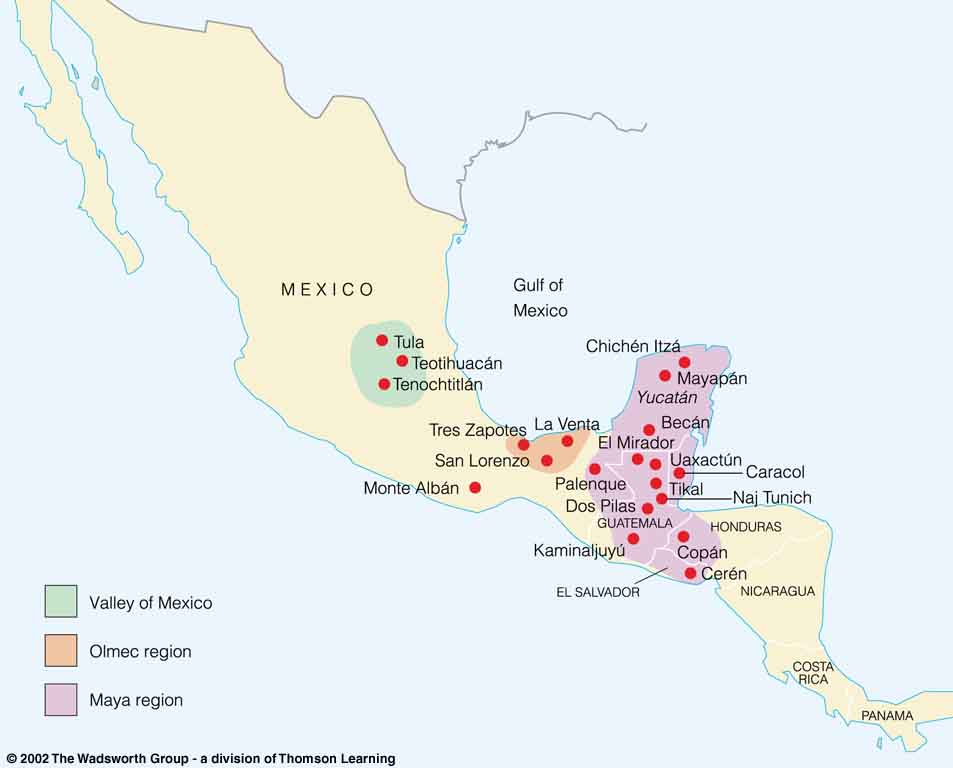 Understanding Physical Anthropology and Archaeology, 8th ed., p. 481.
Middle Preclassic Stage
Middle Preclassic Sites include:
La Venta
Chalcatzingo
Monte Alban I
Copilco
Kaminaljuyú
Uaxactún
Middle Preclassic Stage
Middle Preclassic Sites include:
Gualupita
Mamon
Xe
El Arbolillo
Conchas
Mazatán
Middle Preclassic Stage
Middle Preclassic Sites include:
El Opeño
Zacatenco
Late Preclassic Stage
Late Preclassic

Middle Preclassic

Early Preclassic
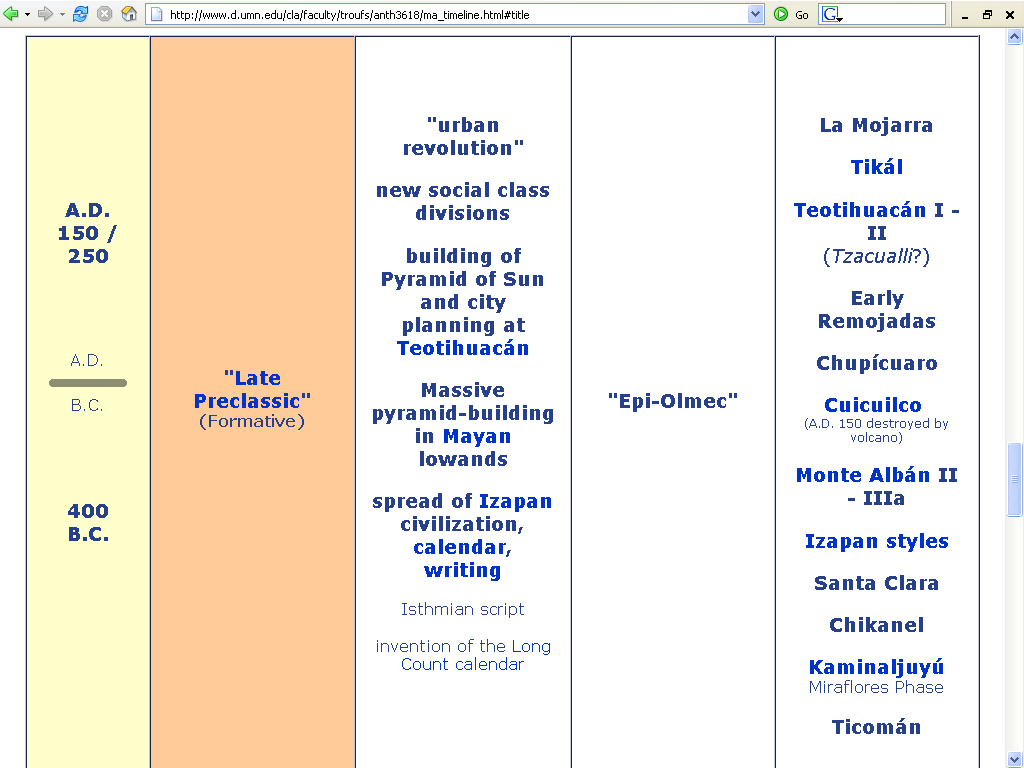 Late Preclassic Stage
300 B.C. - A.D. 250 (The Maya)
400 B.C. – A.D. 150 (Mexico)
300 B.C. – A.D. 1 / 150
Late Preclassic Stage
Late Preclassic Sites begin to multiply rapidly and include
Teotihuacán I (Tzacualli phase)
Monte Albán II
Chupicuaro
Cuicuilco 
Early Tres Zapotes
Tikál
Dzibilchaltún
Late Preclassic Stage
Late Preclassic Sites include
La Mojarra
Tlapacoya
Izapan styles 
Edzná
Early Remojadas
Ticomán
Miraflores
Late Preclassic Stage
Late Preclassic Sites include:
Miraflores
Chikanel
Santa Clara
Protoclassic Stage
Protoclassic ?

Late Preclassic

Middle Preclassic

Early Preclassic
Protoclassic Stage
200 B.C. – A.D. 200

In the stage which some call the “Protoclassic” a number of features which will later distinguish the major Mexoamerican civilizations can already be recognized . . .
Protoclassic Stage
200 B.C. – A.D. 200

These civilizations include . . .  
Maya 
Zapotec 
Central Veracruz cultures 	(Totonac)
	and perhaps the Huastec 
and Teotihuacán
Protoclassic Stage
. . . among these are:

a precise technique of working stone


the erection of stelae and altars associated with them . . .
Protoclassic Stage
. . . among these are:


the calendar and a system of numbering using dots and bars


the god of rain with recognizable attributes
Protoclassic Stage
. . . among these are:

fresco-type painting on vessels and tombs


tetrapod vessels with mammiform legs


labial and basal moldings on pottery
What happens next?
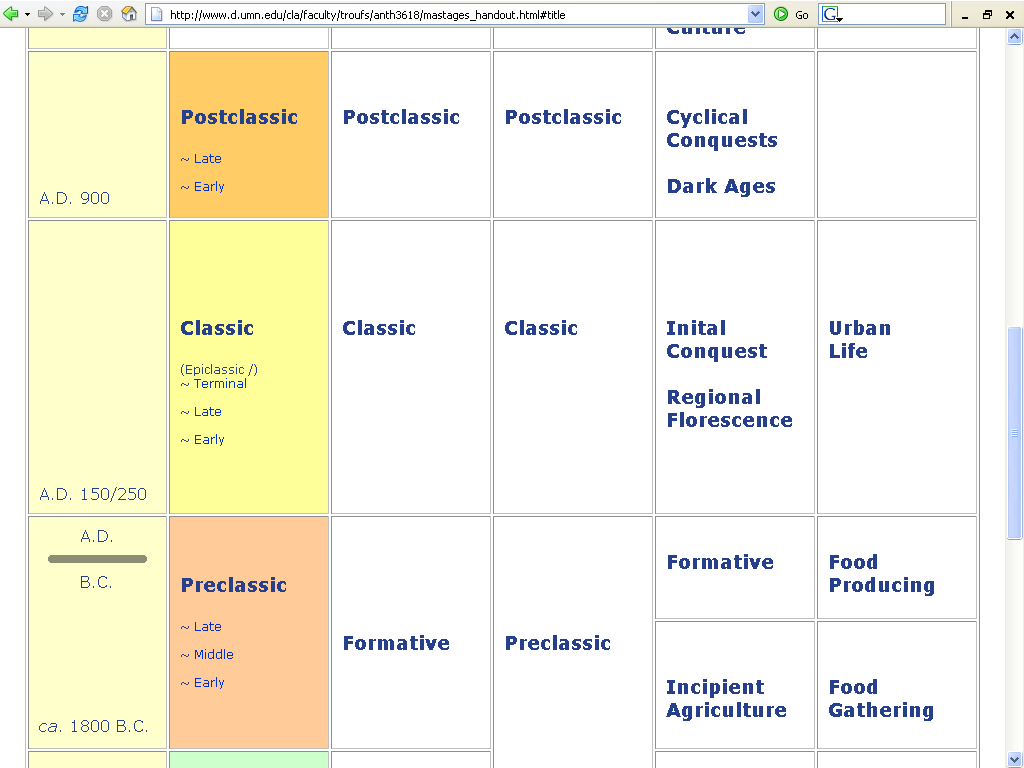 And after that?
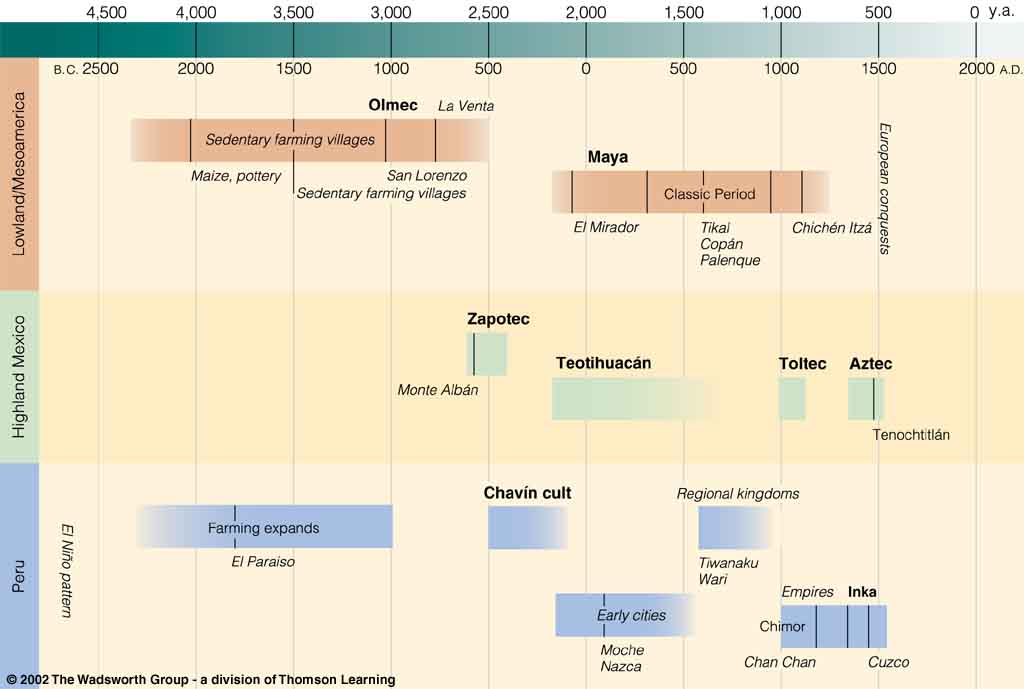 Time line of “New World Civilizations.”
Understanding Physical Anthropology and Archaeology, 8th ed., p. 479.
End of Introduction to the Preclassic

Continue on to The Classic